Informe Bibliométrico 2024
Wos – Scopus - IMarina
Universidad San Pablo-CEU | Biblioteca
julio de 2025
Unidad de Apoyo a la Investigación
UAI
1.
OBJETIVO PRINCIPAL
Apoyar a la comunidad investigadora con recursos, herramientas y formación.
2.
ÁMBITOS CLAVE
Bibliometría: análisis de producción científica y apoyo en acreditaciones y sexenios.
Repositorio CEU ReI: difusión de la producción científica.
Gestión de Datos: asistencia en manejo y publicación de datos.
Formación: programas sobre herramientas y buenas prácticas.
3.
INICIATIVAS DESTACADAS
Perfiles de autor: ORCID, Google Académico, Scopus, etc.
Acuerdos Transformativos: acceso abierto con Elsevier, Wiley, Cambridge University Press.
2
1. Fuentes de información empleadas
-A partir de los indicadores proporcionados por las bases de datos suscritas, Web of Science y Scopus, se presentan los resultados de la actividad investigadora desarrollada por la Universidad San Pablo-CEU durante el año 2024.

-Se complementa esta información con los libros y capítulos de libro que se extraen del gestor curricular IMarina, introducidos por los propios investigadores.

-Asimismo, al final del informe se incorpora un análisis complementario del quinquenio 2020-2024, con el fin de ofrecer una visión más amplia de la evolución y el impacto de la producción científica institucional.
2. Indicadores analizados
-Producción científica total: número de publicaciones indexadas.

-Impacto de citación: número total de citas recibidas.

-Colaboración internacional: porcentaje de publicaciones con coautoría de instituciones extranjeras.

-Colaboración institucional: análisis de la cooperación con otras universidades, centros de investigación y países.

-Publicaciones en revistas de alto impacto: proporción de trabajos publicados en revistas situadas en el primer cuartil (Q1) según los rankings JCR (Journal Citation Reports) y SJR (Scimago Journal Rank).

-Financiación de la investigación: publicaciones asociadas a proyectos financiados.

-Editoriales más frecuentes: editoriales en las que publican con mayor frecuencia los investigadores de la institución.
3. Indicadores 2024
Datos producción científica
Indicadores
IMarina
Colaboración
5
4. Indicadores 2024
Datos producción científica por tipología documental:
Datos producción científica por cuartil:
6
5. Indicadores IMarina 2024
Datos de producción
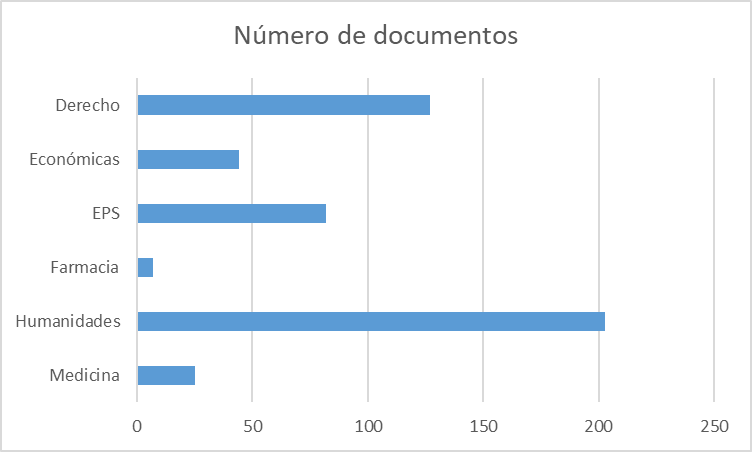 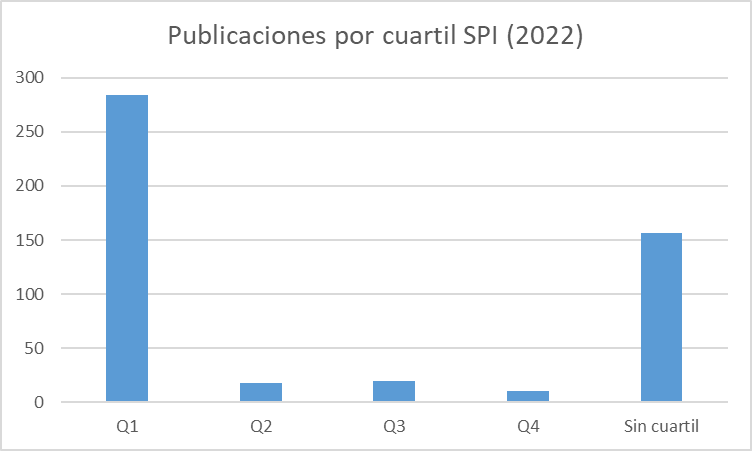 6. Indicadores WOS 2020-2024
Financiación:
Editoriales:
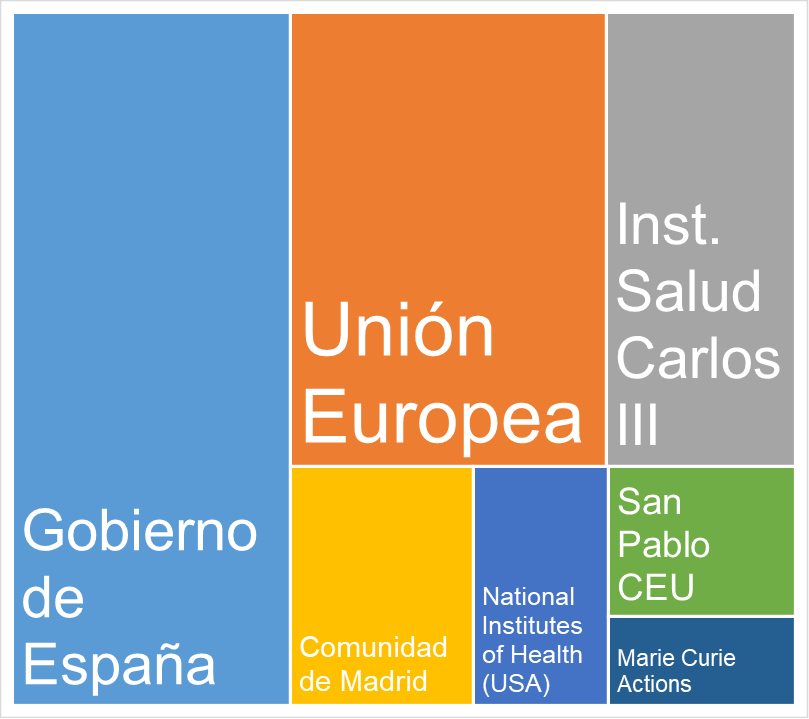 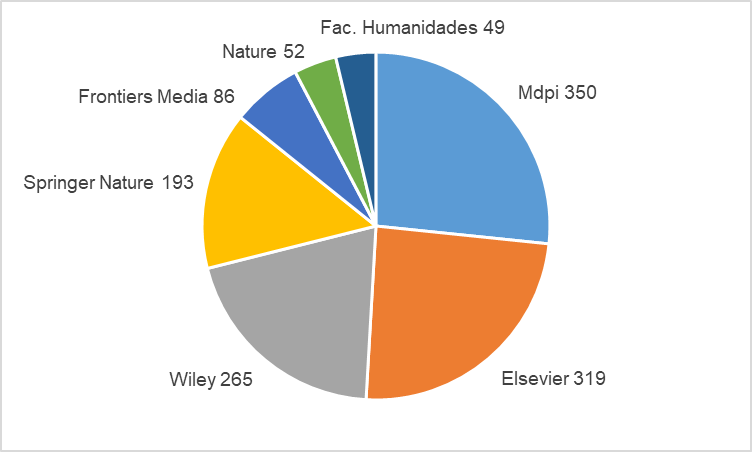 Revistas con mas publicaciones:
Acceso abierto:
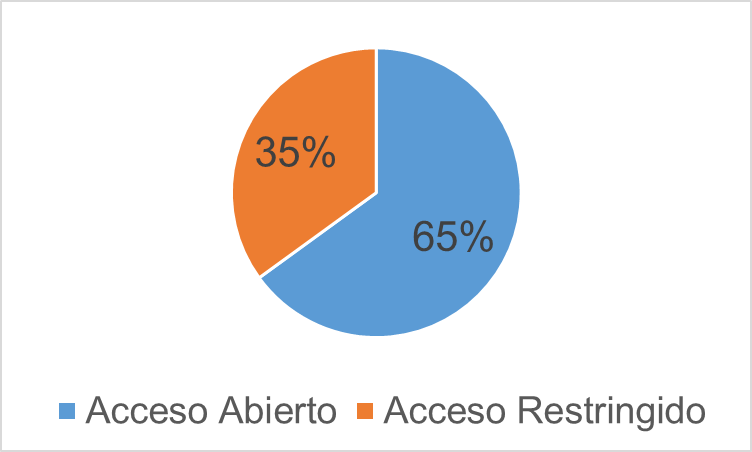 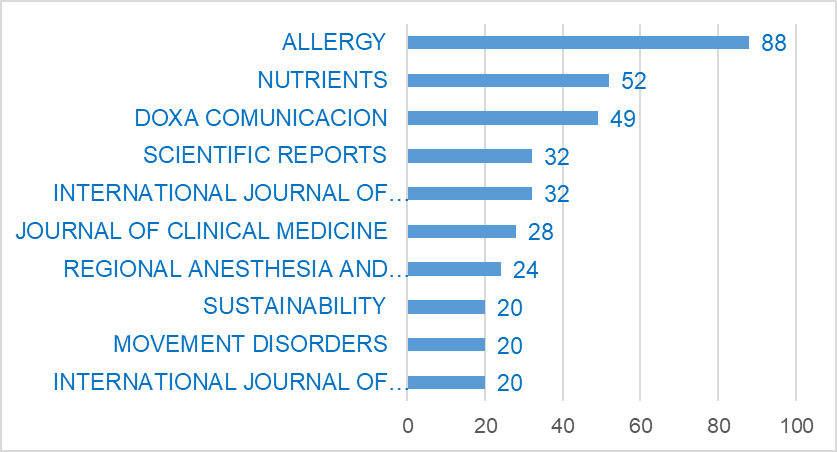 8
7. Indicadores Scopus 2020-2024
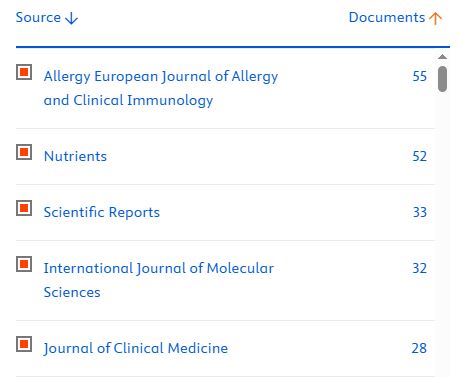 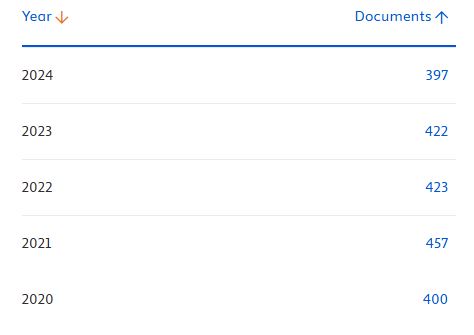 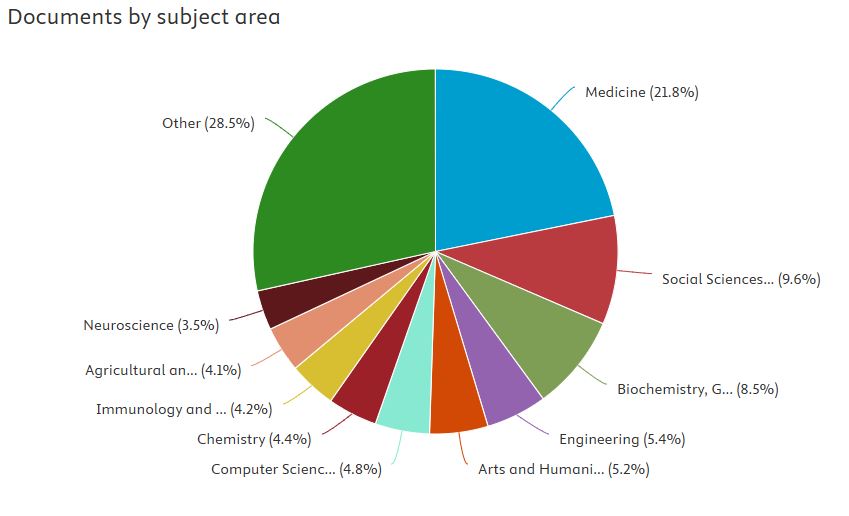 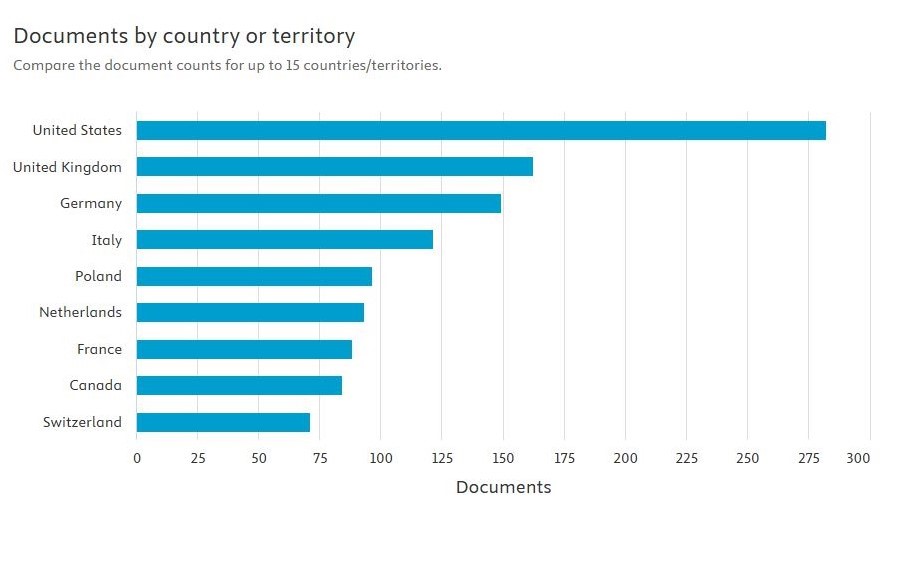 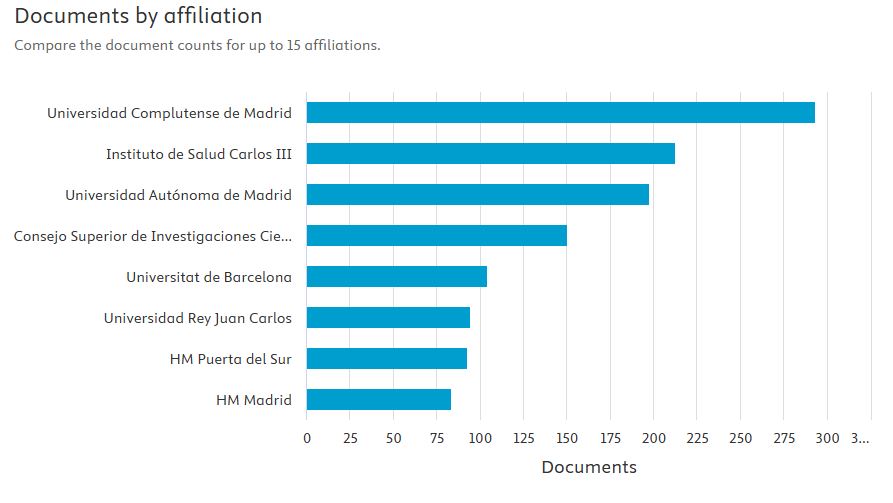 9